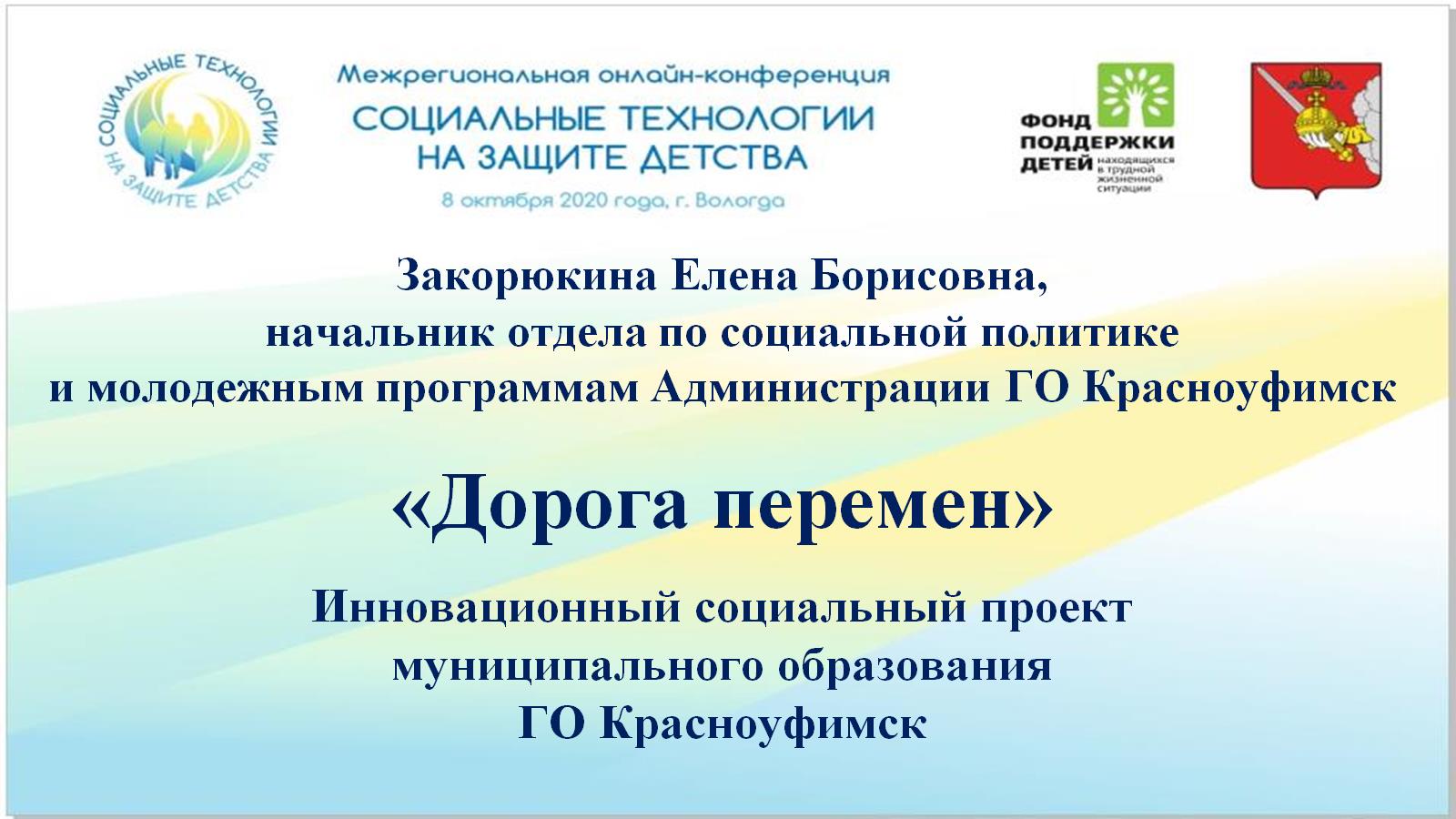 «Дорога перемен»
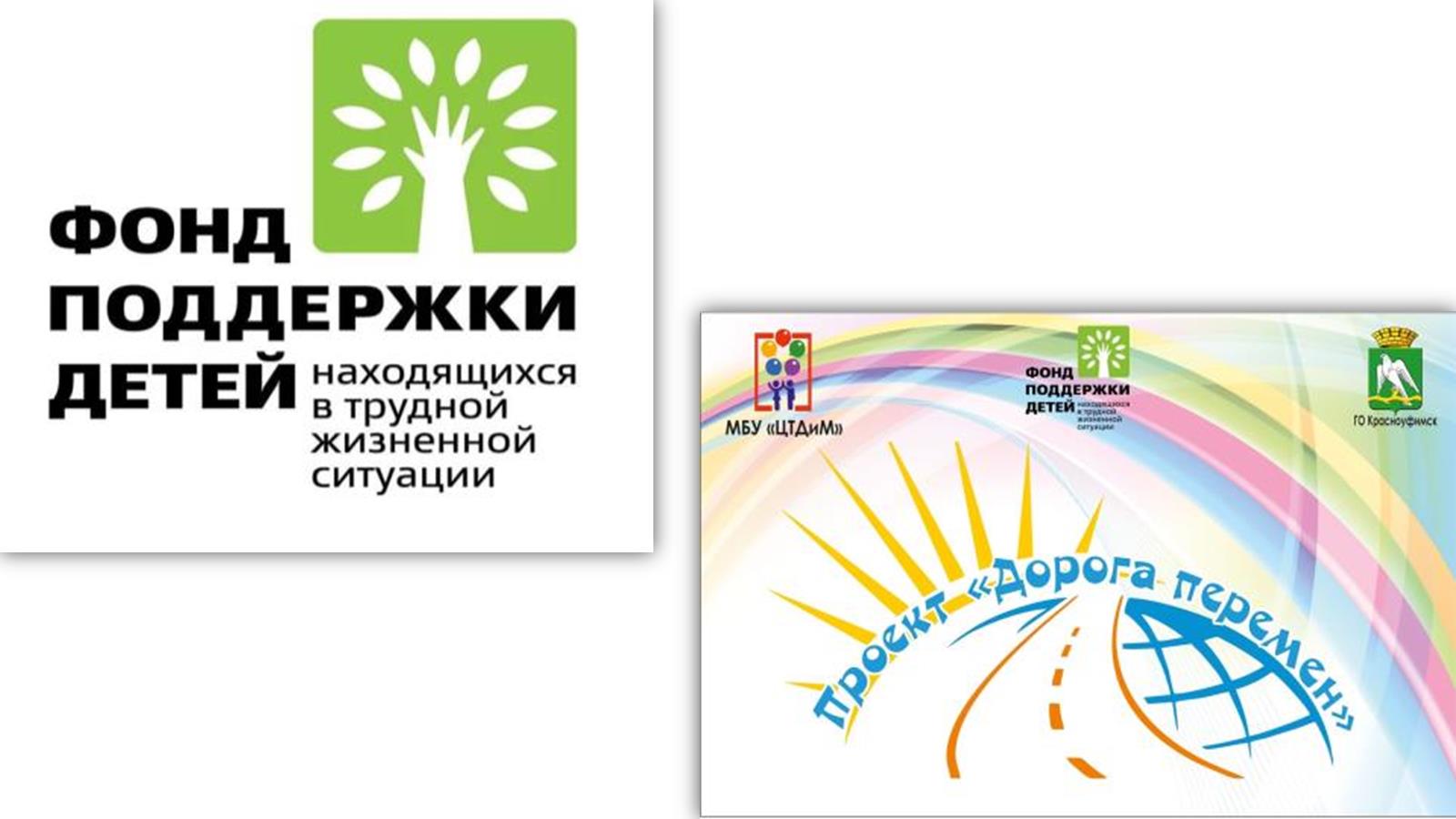 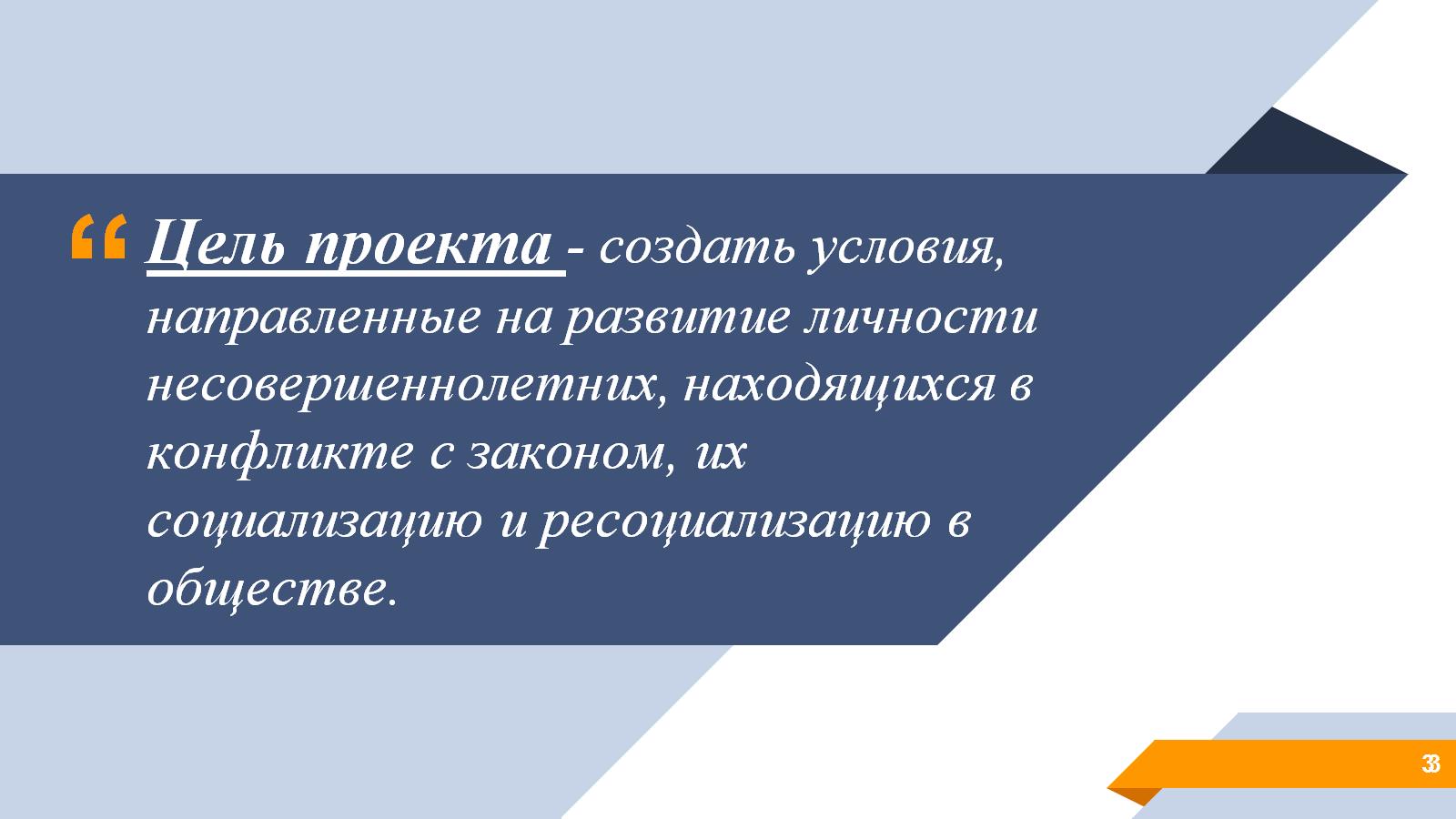 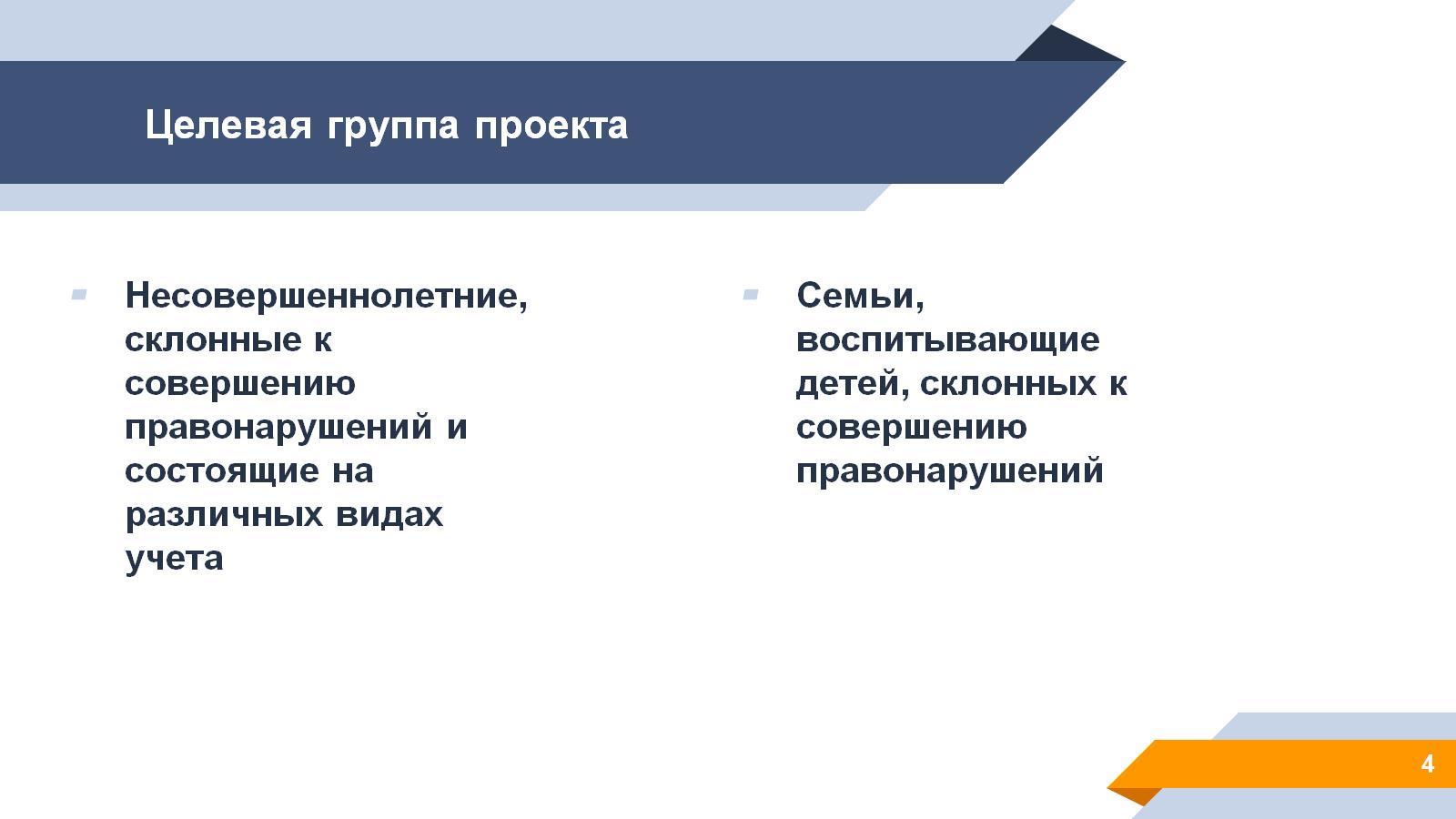 Целевая группа проекта
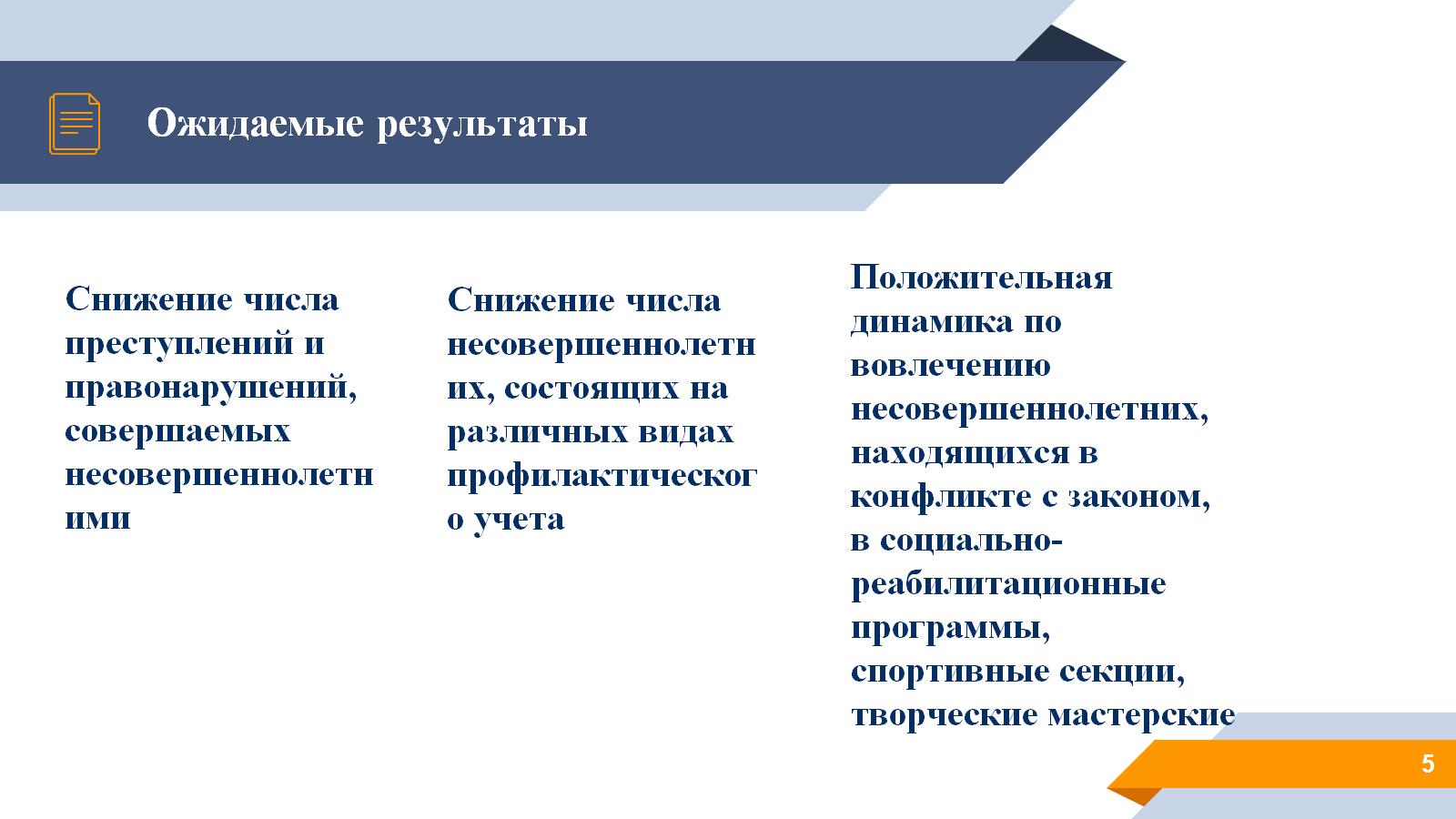 Ожидаемые результаты
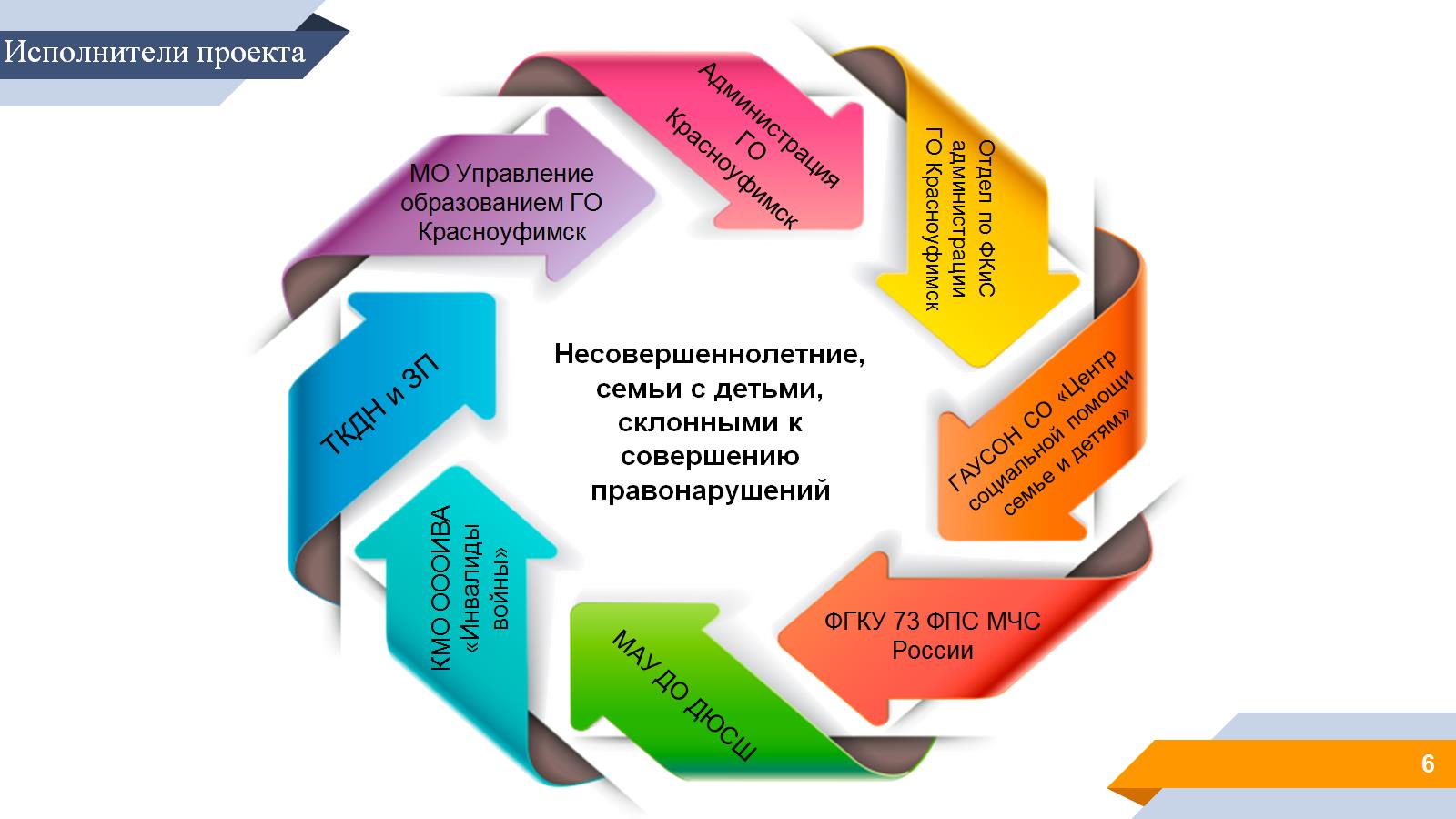 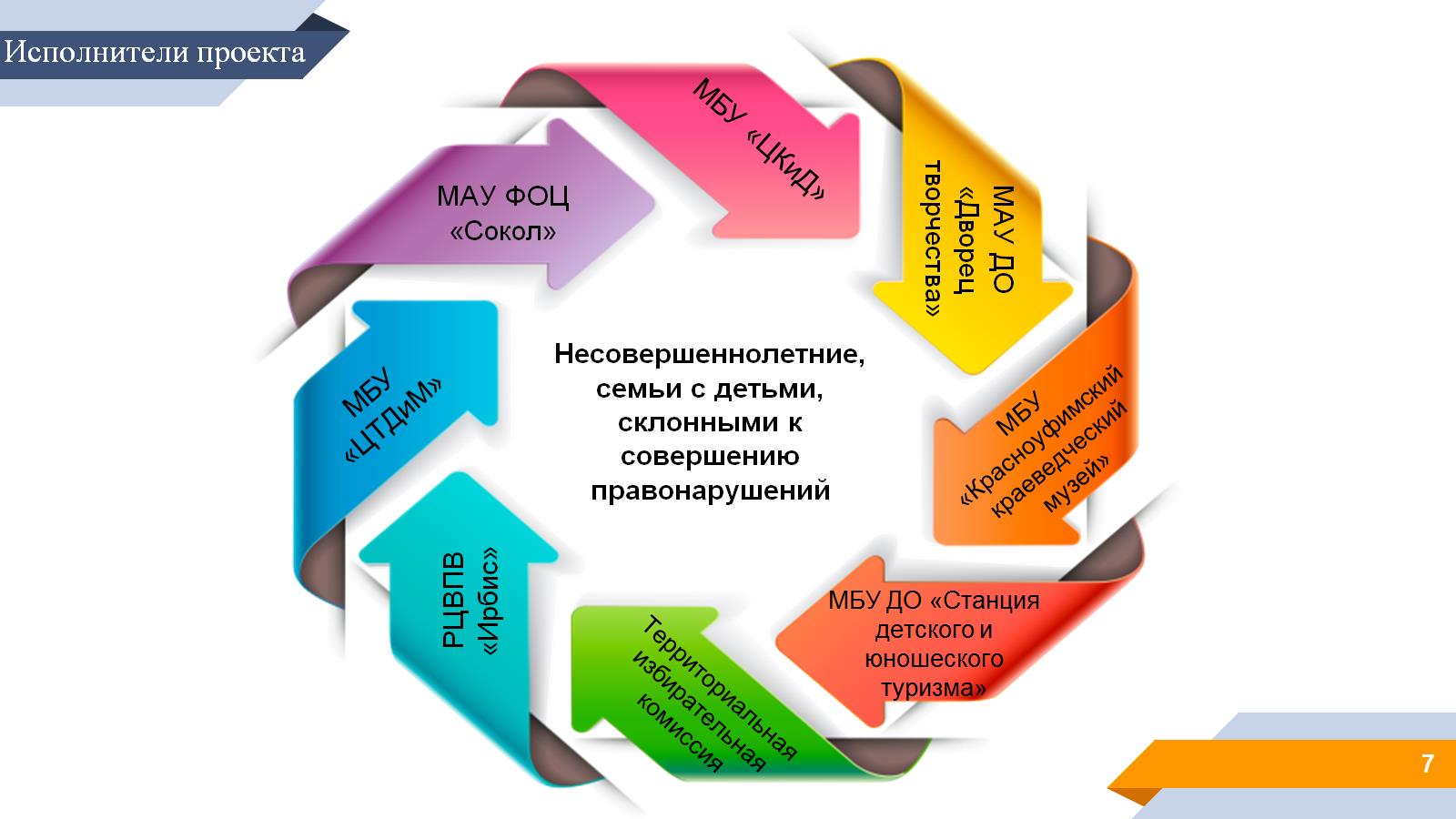 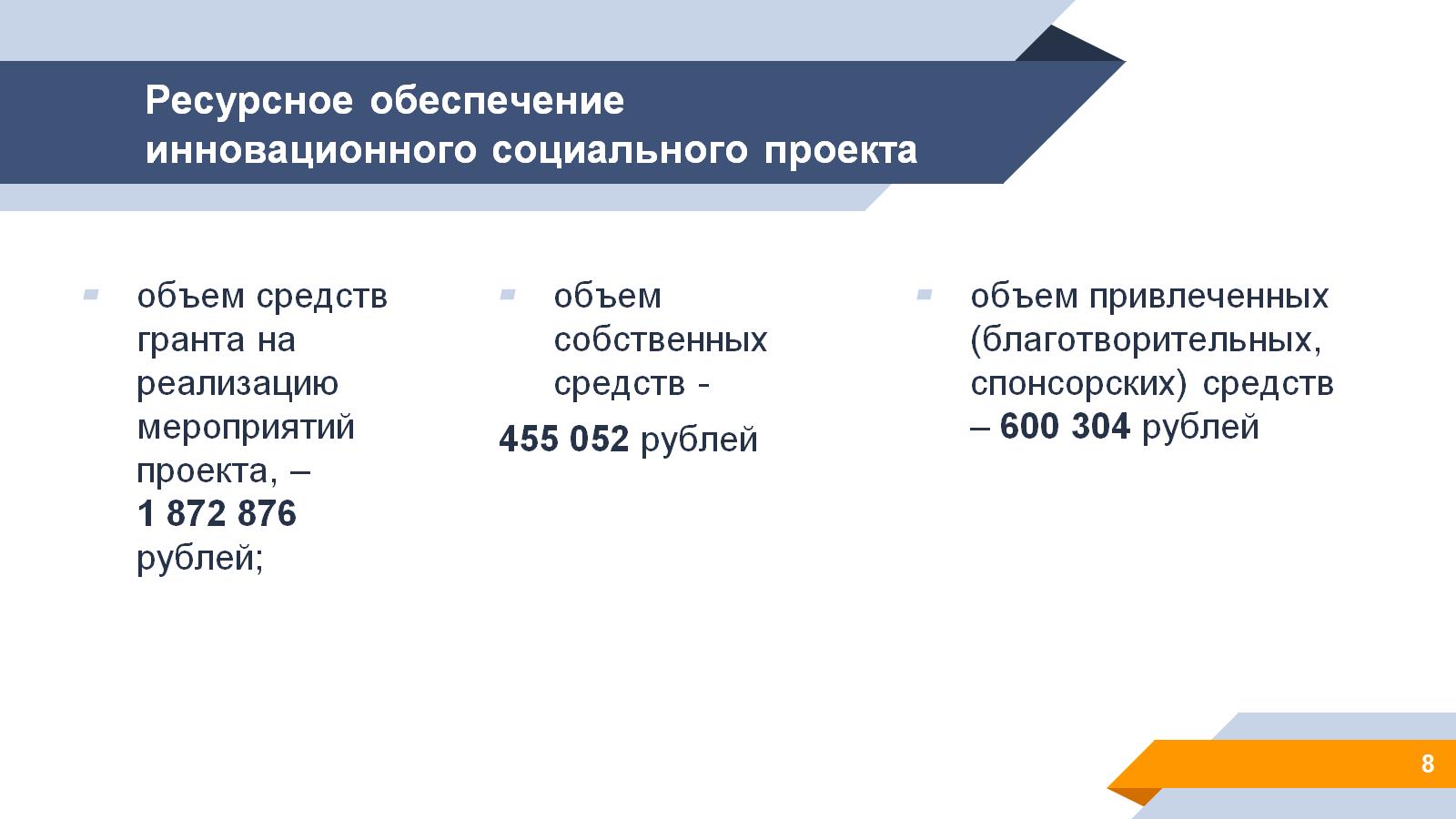 Ресурсное обеспечение инновационного социального проекта
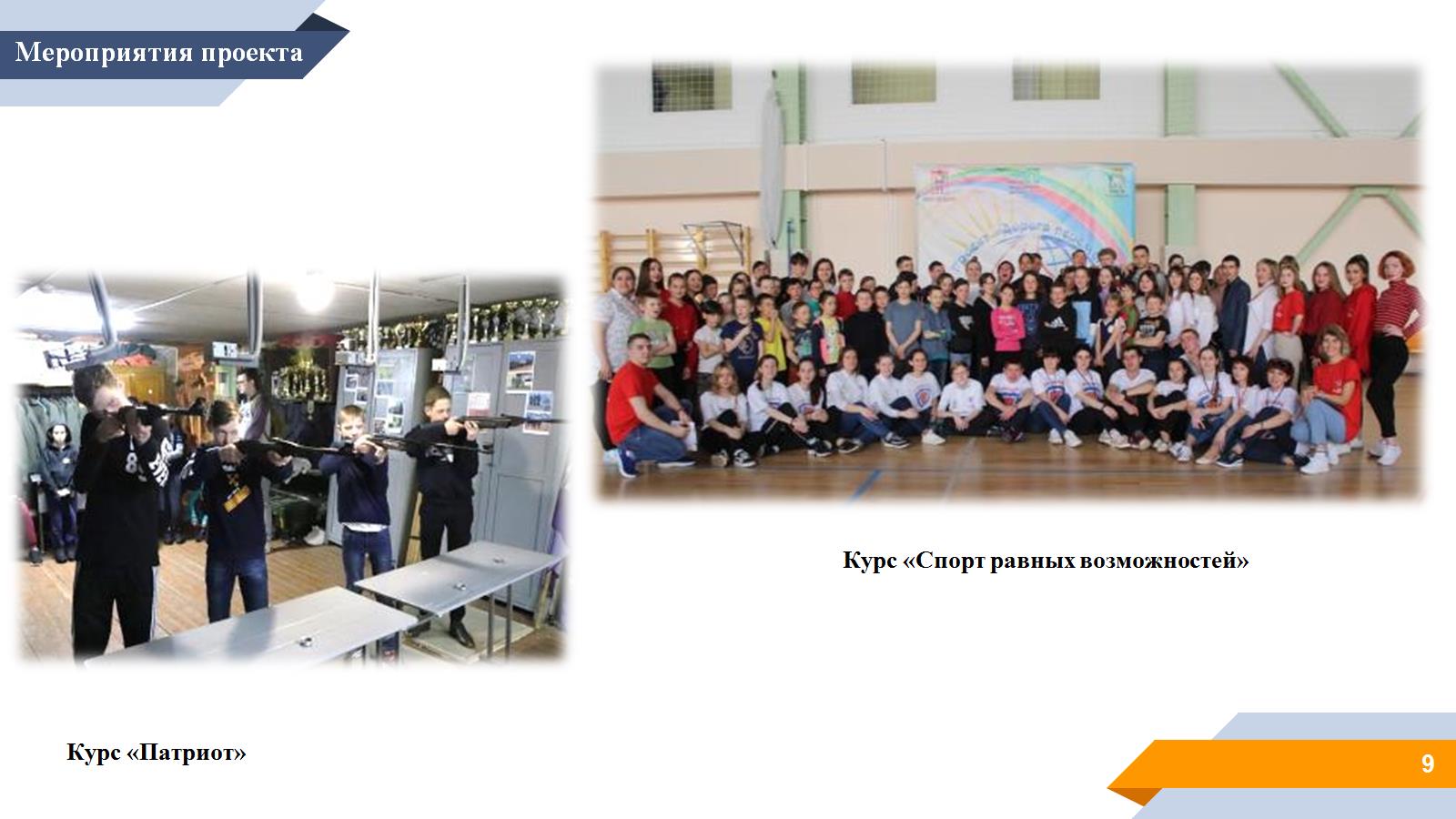 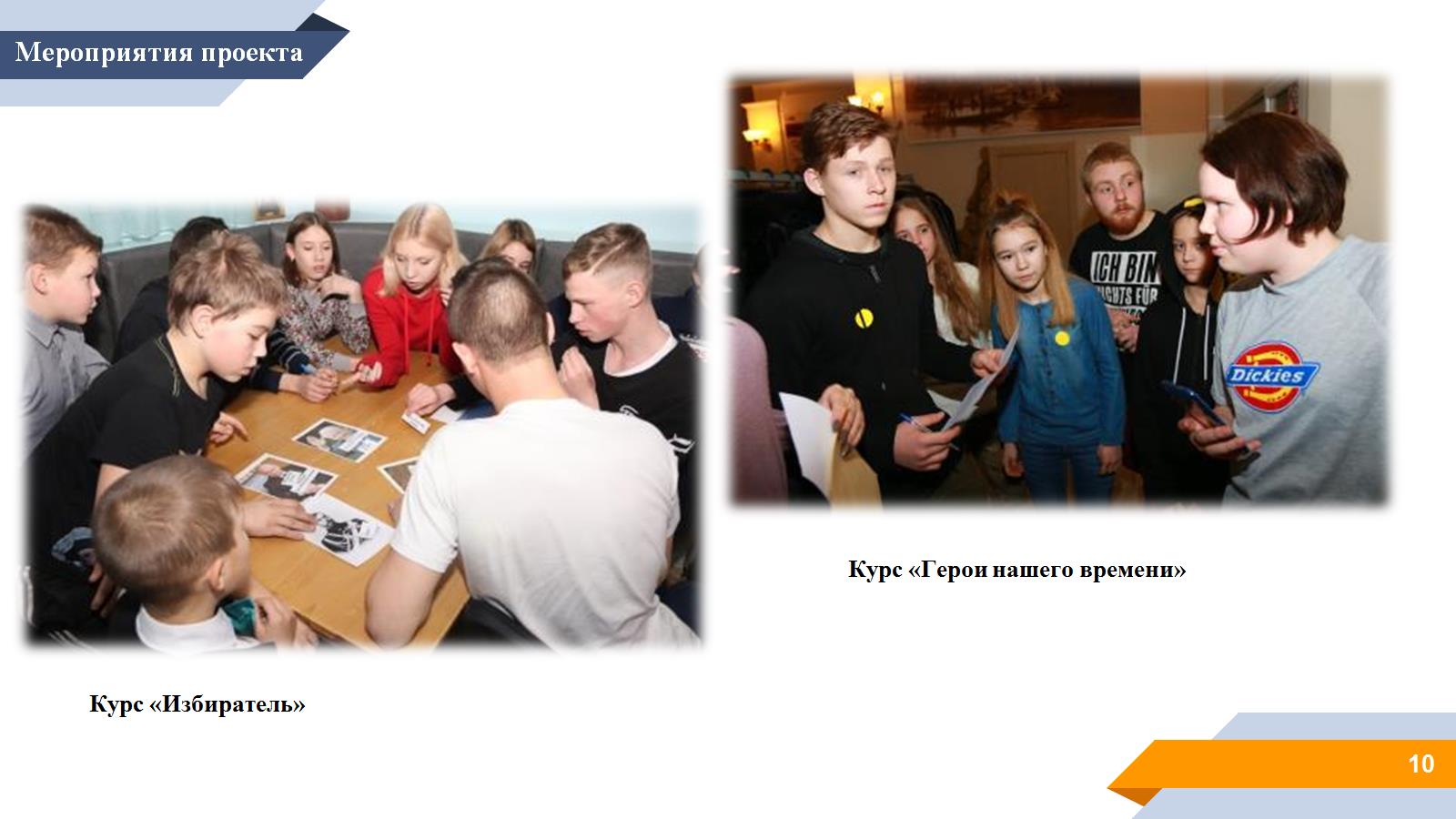 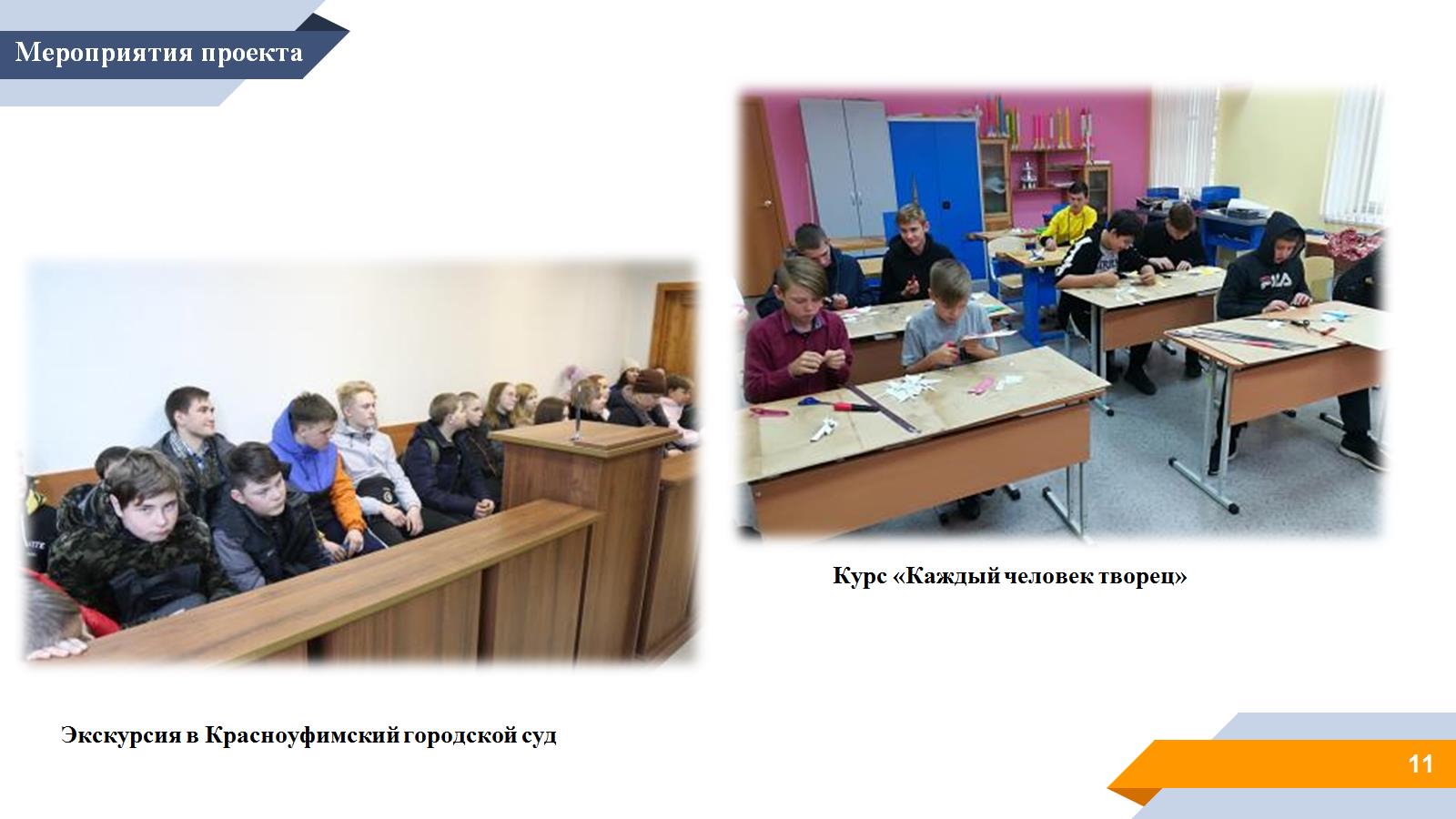 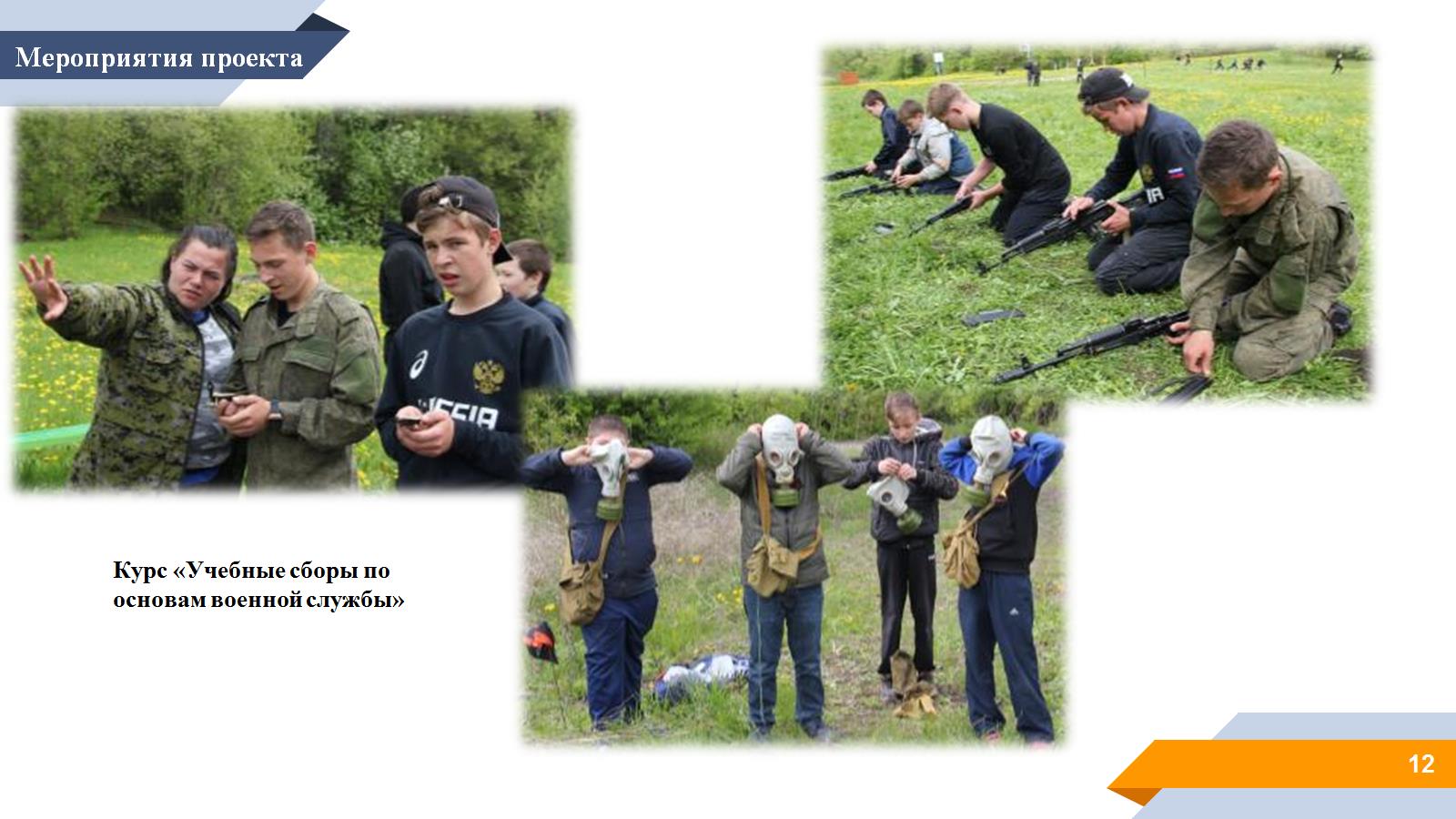 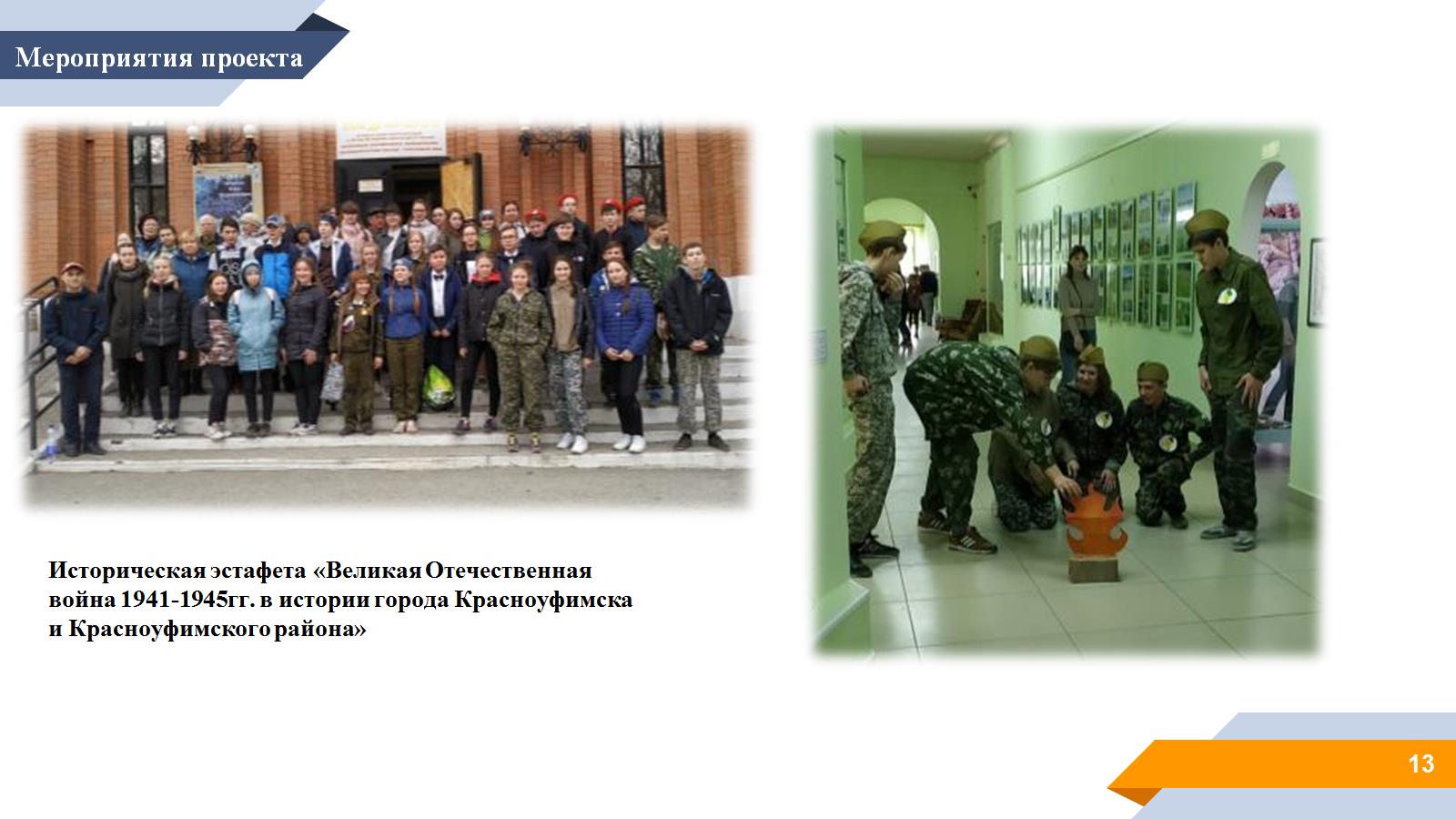 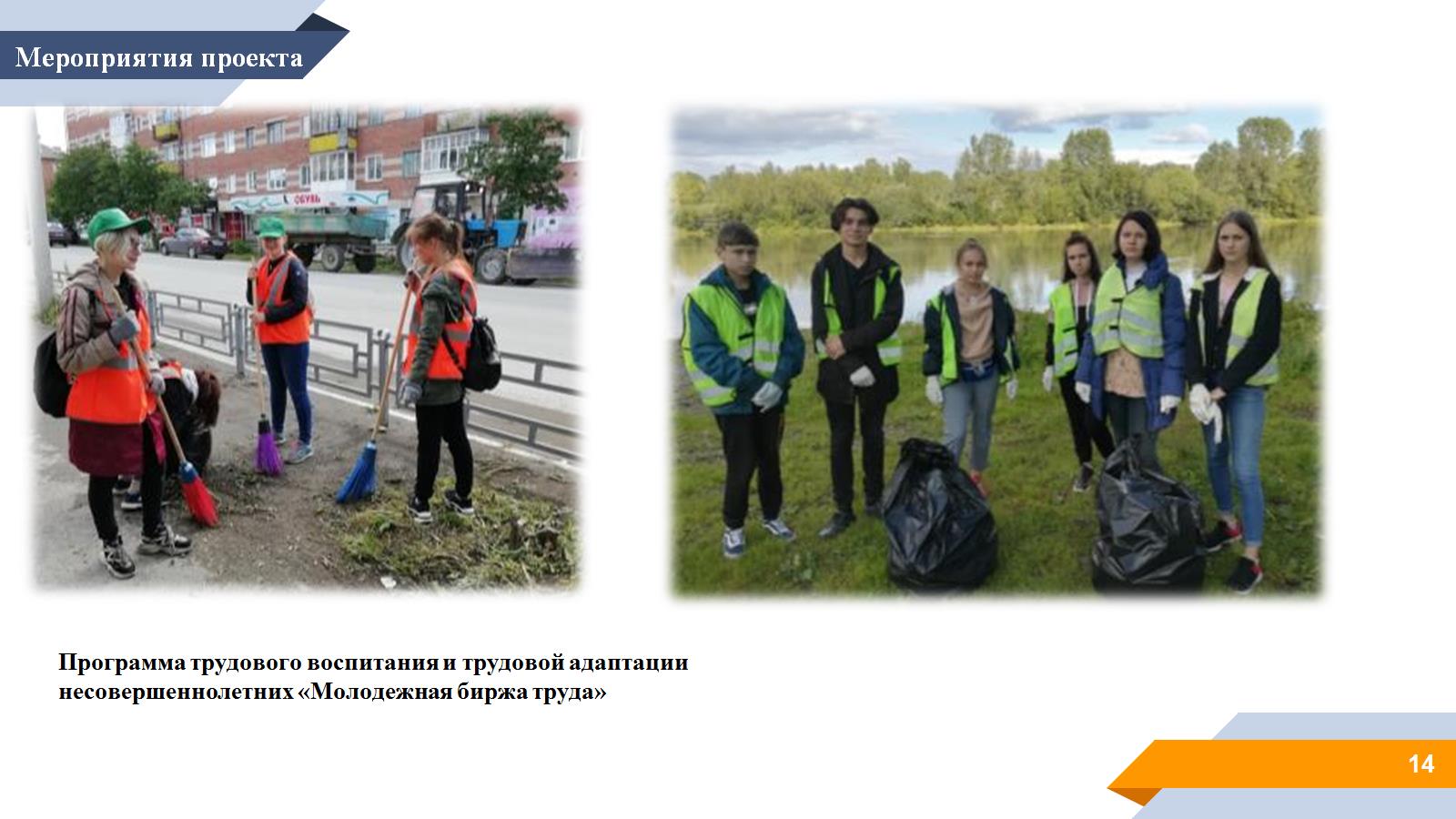 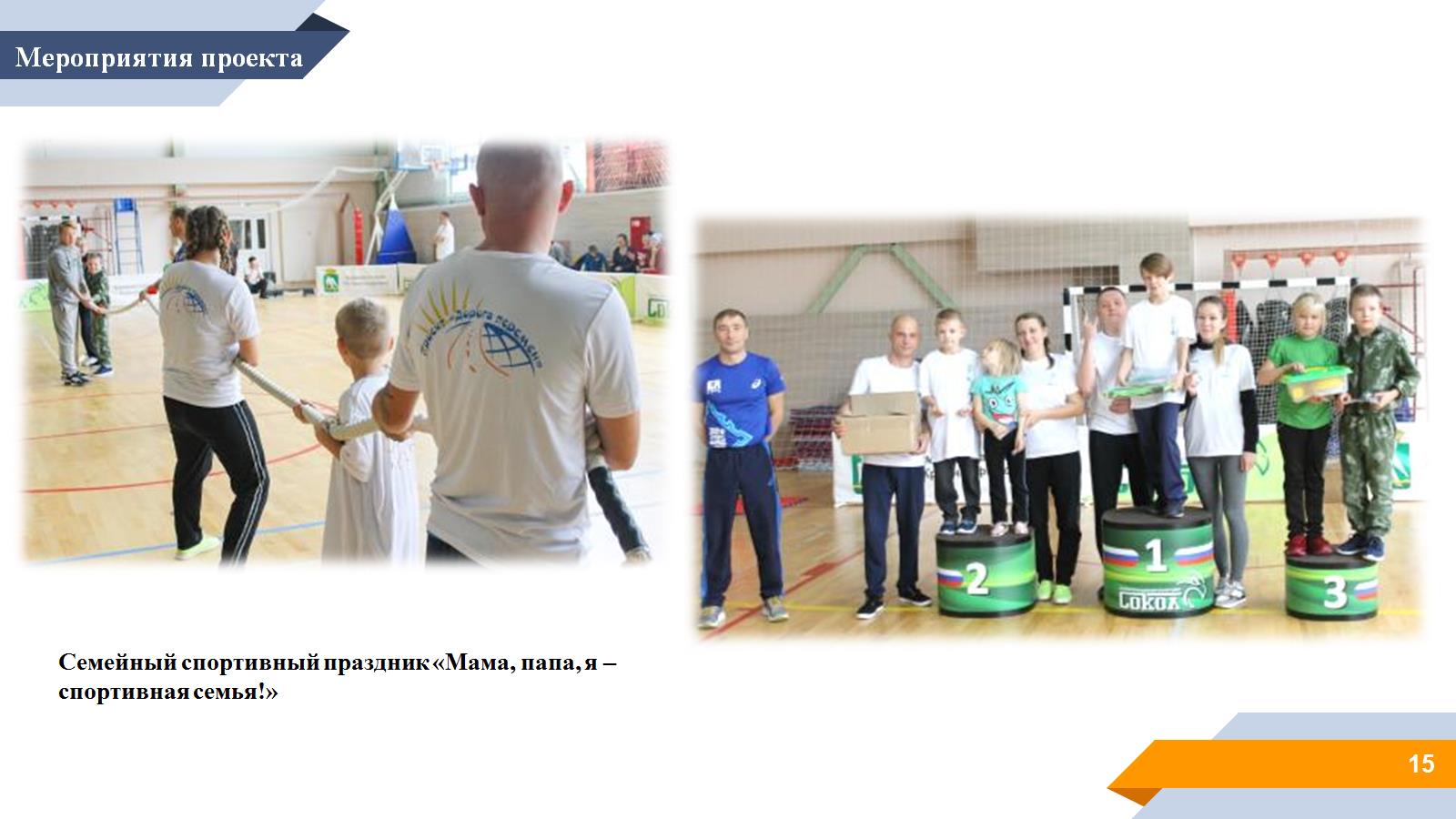 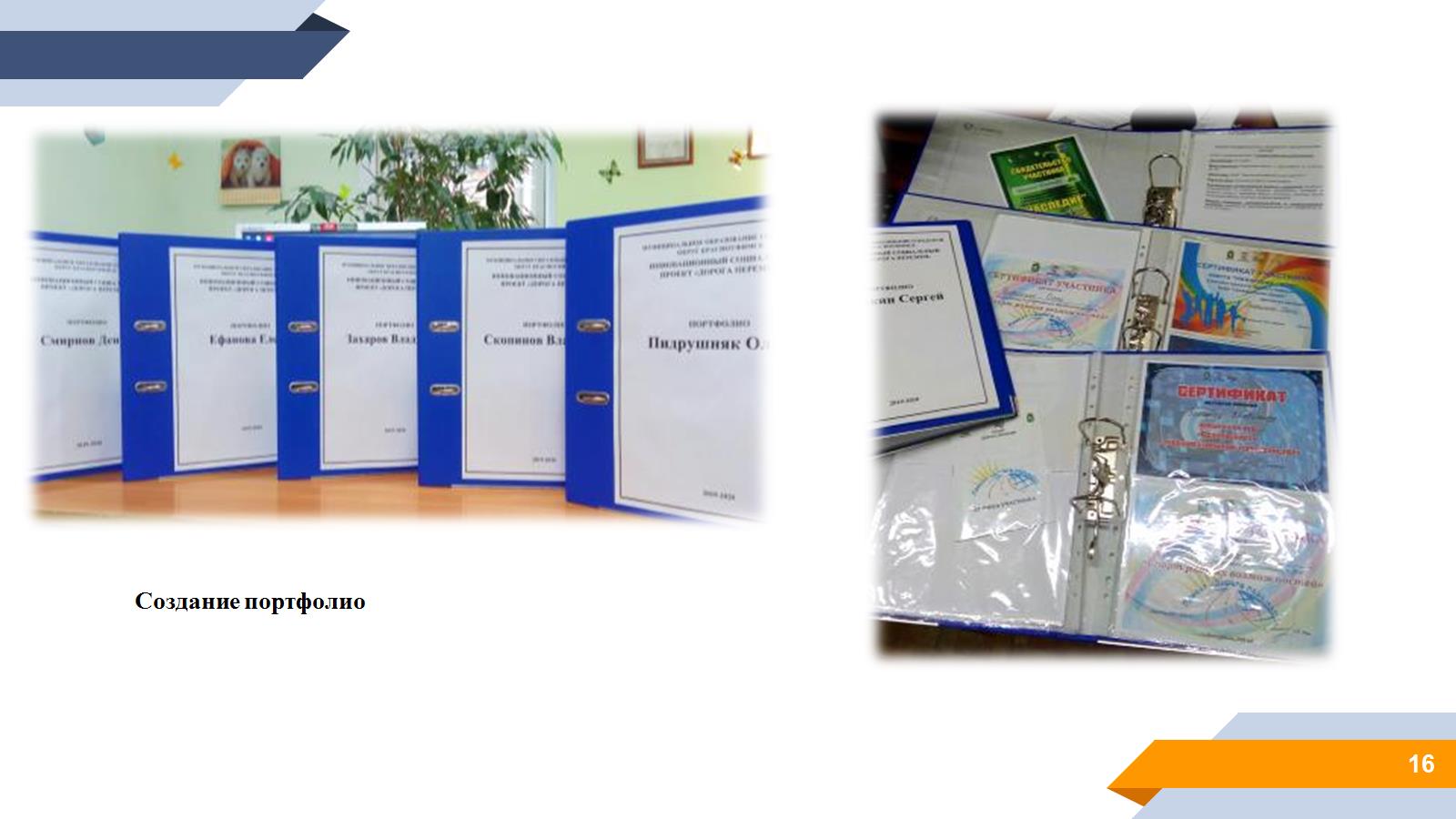 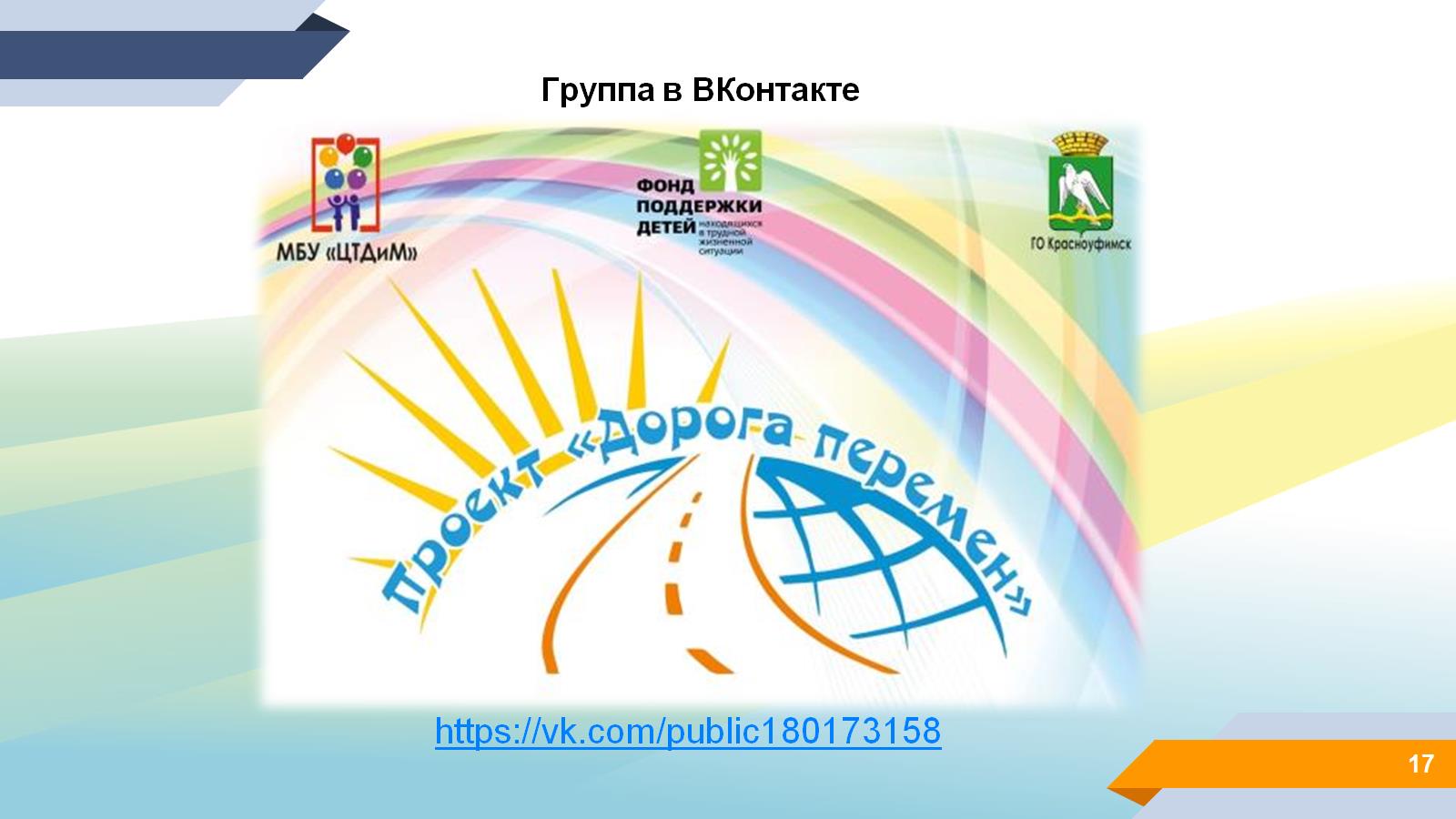